California Social and Emotional Learning 
Topic 7
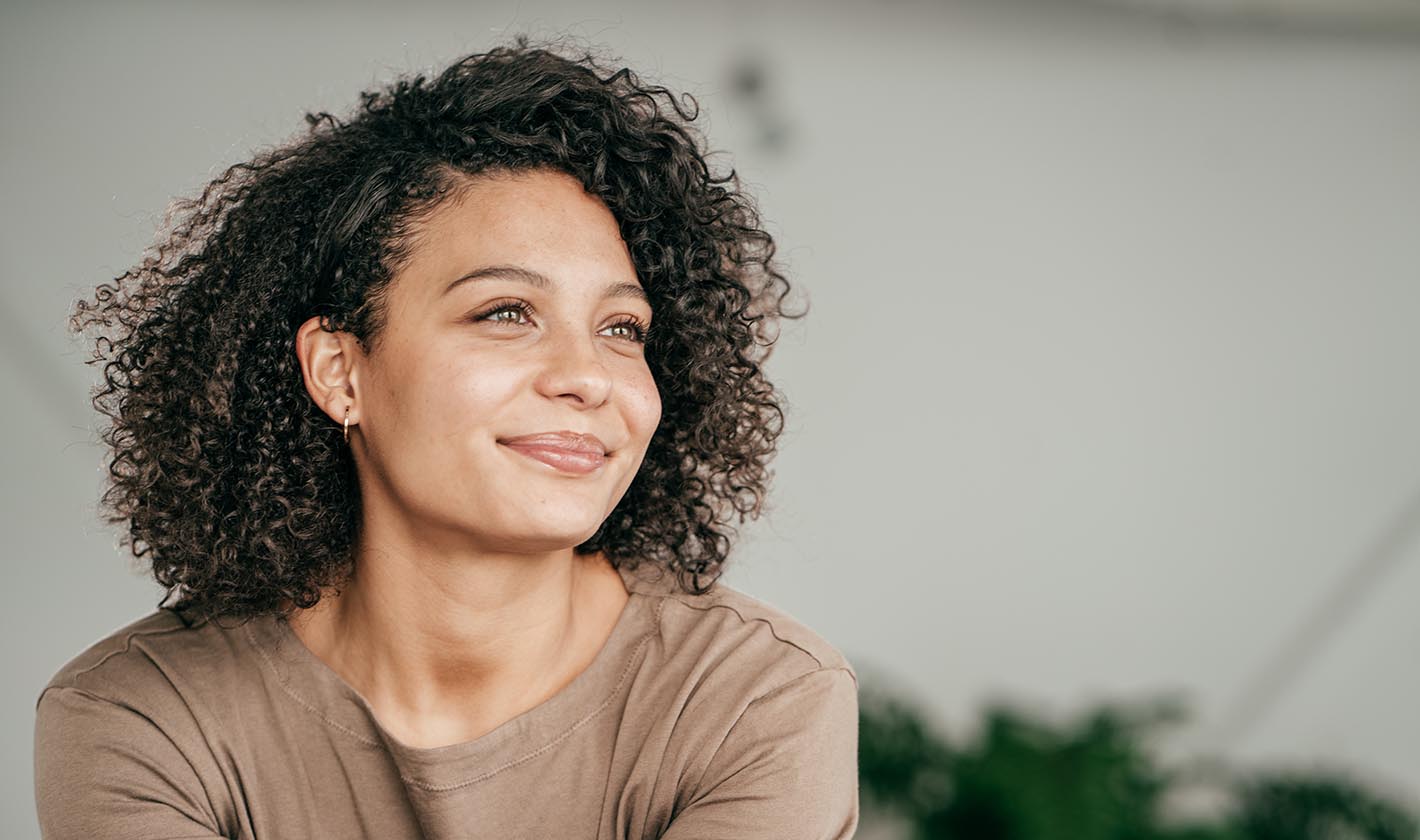 Mindfulness and Well-Being for Educators
7.9 Humility for Educators
[Speaker Notes: For this lesson, you will need:

- A way to show the videos to your participants (links are in the presenter notes and on the screen). The videos are YouTube links, so you will need an internet connection. 

- It would be helpful for participants to have writing materials (paper, notebook, and pen/pencil). 

Optional: Poster board, post-it notes & markers for group discussions/brainstorming]
California Social and Emotional Learning
Add a Welcoming Ritual Here
[Speaker Notes: Add SEL Signature Practices (e.g., welcoming rituals, optimistic closures, etc.) to your presentation.

The SEL 3 Signature Practices are one tool for fostering a supportive environment and promoting SEL. They intentionally and explicitly help build a habit of practices through which students and adults enhance their SEL skills. 

For a short presentation of what SEL 3 Signature Practices are, along with a list of practices, see the following:
https://ggie.berkeley.edu/wp-content/uploads/2023/05/Welcoming_Closing-Activities.pptx]
California Social and Emotional Learning
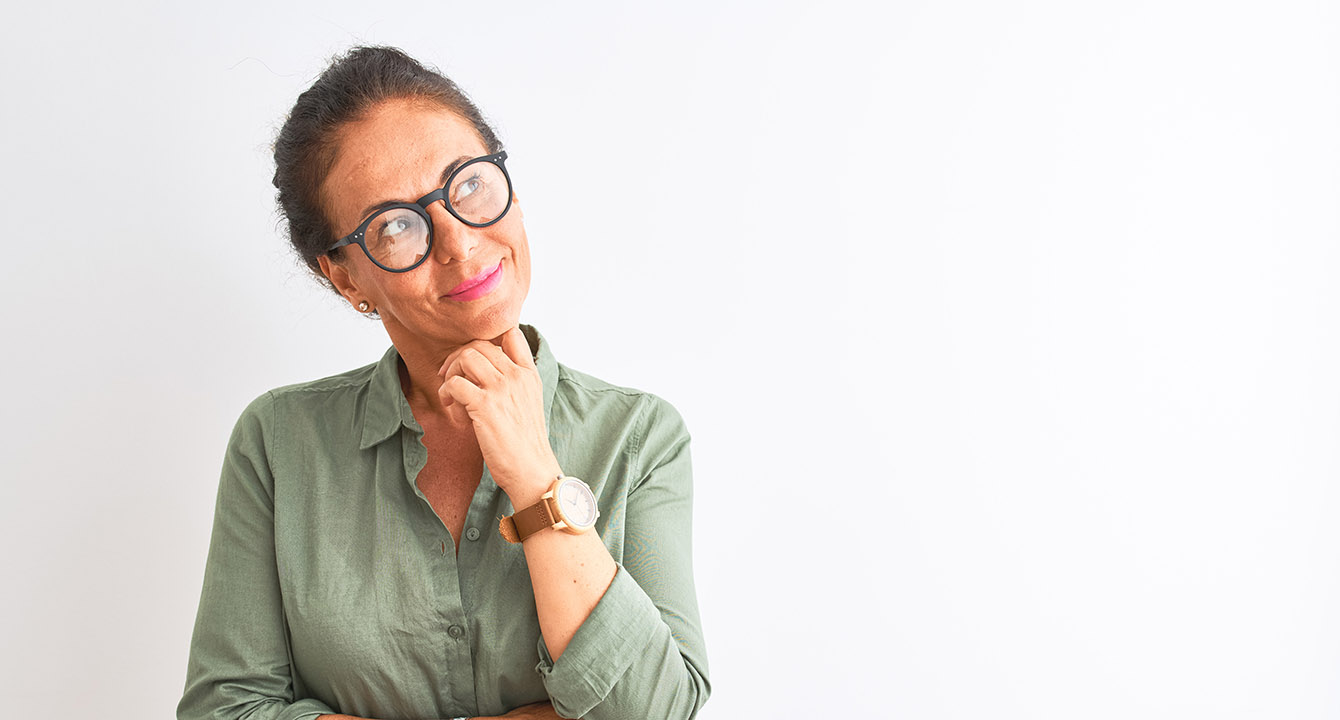 7.9 Humility for Educators
TOPIC 7: Mindfulness and Well-Being for Educators
[Speaker Notes: Humility in educators is the ability to recognize and embrace both our strengths and limitations. It involves being open to feedback and new ideas, acknowledging that learning is a lifelong process—both for ourselves and our students. 

Humble educators foster a classroom environment where students feel valued and heard, encouraging collaboration and mutual respect.They approach challenges with a mindset that values growth over perfection, demonstrating that mistakes are opportunities for learning. By prioritizing the needs and perspectives of their students, humble educators cultivate a sense of community and support, helping each individual realize their potential. 

Ultimately, humility in education is about recognizing the intrinsic worth of every person in the classroom and promoting an atmosphere of shared learning and growth.]
Learning Objectives
7.9 Humility for Educators
Link Objectives to Developmental Indicators in
California Transformative SEL Competencies
Understand the definition and different types of humility
Explore how embracing humility can support your teaching and well-being
Investigate the various ways you can practice humility in your life, at school, and outside of work
[Speaker Notes: Expand objectives to California Developmental Indicators through making connections to SEL competencies in California on developmental age span.

Sourced from CDE (July 2023):
The California Department of Education (CDE) aims to support and advance the efforts of educators across California who are working to fully integrate systemic SEL and equity by building on the promise of T-SEL as a concept. To provide these supports, the CDE has articulated developmental indicators for CASEL’s five core competencies:

Self-Awareness (Intrapersonal Focus)
Self-Management (Intrapersonal Focus)
Social Awareness (Interpersonal Focus)
Relationship Skills (Interpersonal Focus)
Responsible Decision-Making (Inter and Intrapersonal)

Some suggested connections for this workshop are:


Self-awareness:
-Linking feelings, values, and thought
-Identifying personal, cultural, and linguistic assets
-Experiencing self-efficacy
-Having a growth mindset
-Reflecting on one’s personal role and contributions within a community

Self-management:
-Cultivating resilience and overcoming adversity
-Setting personal and collective goals
-Demonstrating personal and collective agency

Social awareness:
-Leaning into others’ perspectives with curiosity
-Recognizing and acknowledging the inherent strengths in others
-Demonstrating empathy and compassion
-Identifying diverse cultural and social norms, including unjust ones
-Understanding the influences of biased and racist systems and structures on mindset, behavior, and actions
-Creating and maintaining a just and caring community.

Relationships skills:
-Listening actively, communicating effectively, and self-advocating
-Developing mutually healthy and productive relationships
-Making and maintaining trusting, respectful friendships
-Demonstrating gratitude
-Demonstrating cultural humility and competence
-Practicing collaborative problem-solving focused on the common good
-Showing leadership and contributing productively in groups
-Standing up for the rights of others

Responsible decision-making:
-Demonstrating curiosity and open-mindedness
-Learning how to make a reasoned judgment after analyzing information, data, and facts
-Recognizing how critical thinking skills are useful both inside and outside of school
-Reflecting on one’s role to promote personal, family, and community well-being]
“Humility, I have learned, must never be confused with meekness. Humility is being open to the ideas of others.” 
- Simon Sinek
[Speaker Notes: Humility allows people to see and accept their own strengths and limitations without defensiveness or judgment. Humble people are open to new information in a way that allows them to continue learning about themselves and the world. And they focus more on others rather than themselves, showing greater appreciation and awareness of others in their day-to-day lives. These are incredibly important qualities in a teacher. Our teaching is the most effective and most inspiring for both our students and ourselves when we are open to learn from our students as well.]
Videos
[Speaker Notes: Link: https://youtu.be/9urxVG-nKGs
Video Running Time:  13:53

First, we are going to watch a video that answers the question "What is humility?"]
Gallery Walk Activity
Visit each station with your small group (3-5 min per station)
Read the prompt, and then write your thoughts, stories, or responses on the poster board. 

Rotate: When the timer goes off, groups rotate to the next station until everyone has contributed to all the prompts.

Large Group Discussion (time permitting)
Which stories or insights resonated with you?
[Speaker Notes: 1.Set Up Stations: Create several stations around the room, each with a large sheet of paper. Label each station with a different prompt related to humility, such as:

"A time I learned something valuable from a student."

"An experience where I had to admit I was wrong."

"How I’ve grown from constructive feedback."

"How do you balance confidence in your teaching with humility in your approach?"

Invite your learners form small groups, and rotate through the stations (3-5 min per station) - and respond to the prompts. It can be helpful to use a timer to signal time to rotate. 

If time permits, have a brief discussion after.]
Video
[Speaker Notes: Link: https://youtu.be/Vf1AV9Qbu7w
Video Running Time:   12:17

It may be helpful to encourage participants to take out a piece of paper or journal for this video. 

Ask learners to consider: Do they agree with the benefits discussed in this video? Have they noticed these benefits play out for themselves or people they know? Are there other benefits that aren't mentioned in the video?

Next, we are going to watch this video on the benefits of cultivating humility for educators.]
Small Group Activity & Discussion
In what ways has embracing humility (e.g., admitting that you are wrong or made a mistake) opened up opportunities for personal growth and learning that you might have missed otherwise?

Please share this experience or story in your small group.

Add your reflections to a post-it & add to your poster board.
[Speaker Notes: Encourage learners to reflect on the questions on this slide individually, and then write their reflections on a post-it note that they can add to their small group poster board (or large group white board).]
Video
[Speaker Notes: Link:  https://youtu.be/61B6c2bhoA0
Video Running Time:  13:48

"Now that we have connected with what humility is and its significance for educators and schools, we are going to shift to some practical strategies for exploring more humility in our lives. 

I invite you to make note of any practices that stand out to you and seem like something you could incorporate into your daily life."]
Small group Brainstorm:  
Navigating Humility Barriers
What barriers can you identify around feeling or expressing humility? 
Are there structures or systems in place (e.g., school culture, norms, and/or policies) that make it difficult for you to express humility? 
How might you navigate these?

You can add your ideas to your poster board.
[Speaker Notes: Invited learners to dig deeper into the barriers they have found around humility - especially fostering it for themselves at school. What structures have made it difficult. How have they overcome these barriers? What others ideas can the group come up with for ways to navigate these barriers.]
Large Group Share-Out
Pick 1 - 2 ideas to share for how to navigate barriers to humility in the classroom/school.
[Speaker Notes: Invite learners pick 1- 2 ideas to share with the larger group.]
California Social and Emotional Learning
Add an Optimistic Closure Here
[Speaker Notes: Add SEL Signature Practices (e.g., welcoming Rituals, optimistic closures, etc. to your presentation).

The SEL 3 Signature Practices are one tool for fostering a supportive environment and promoting SEL. They intentionally and explicitly help build a habit of practices through which students and adults enhance their SEL skills. 

For a short presentation of what SEL 3 Signature Practices are, along with a list of practices, see the following:
https://ggie.berkeley.edu/wp-content/uploads/2023/05/Welcoming_Closing-Activities.pptx]
“Just knowing you don't have the answers is a recipe for humility, openness, acceptance, forgiveness, and an eagerness to learn - and those are all good things.” 

-Dick Van Dyke
7.9 Humility for Educators
[Speaker Notes: We hope we’ve given you some ideas and maybe some inspiration to strive to cultivate humility in your educational communities.]